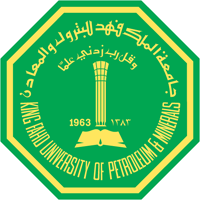 King Fahd University of Petroleum and Minerals
Department of Computer Engineering

 COE589: Digital Forensics



Student name :  Allam Fatayer
Student ID:      g20100372
10/7/2012
Using NLP techniques for file fragment classification


Simran Fitzgerald, George Mathews, Colin Morris, Oles Zhulyn
Department of Computer Science, University of Toronto, Canada
10/7/2012
Outline :
Introduction 
Terminology
Problem 
Related Work
Contribution
 Data Set 
Feature Vector
Result 
Conclusion
Flaws.
10/7/2012
Introduction
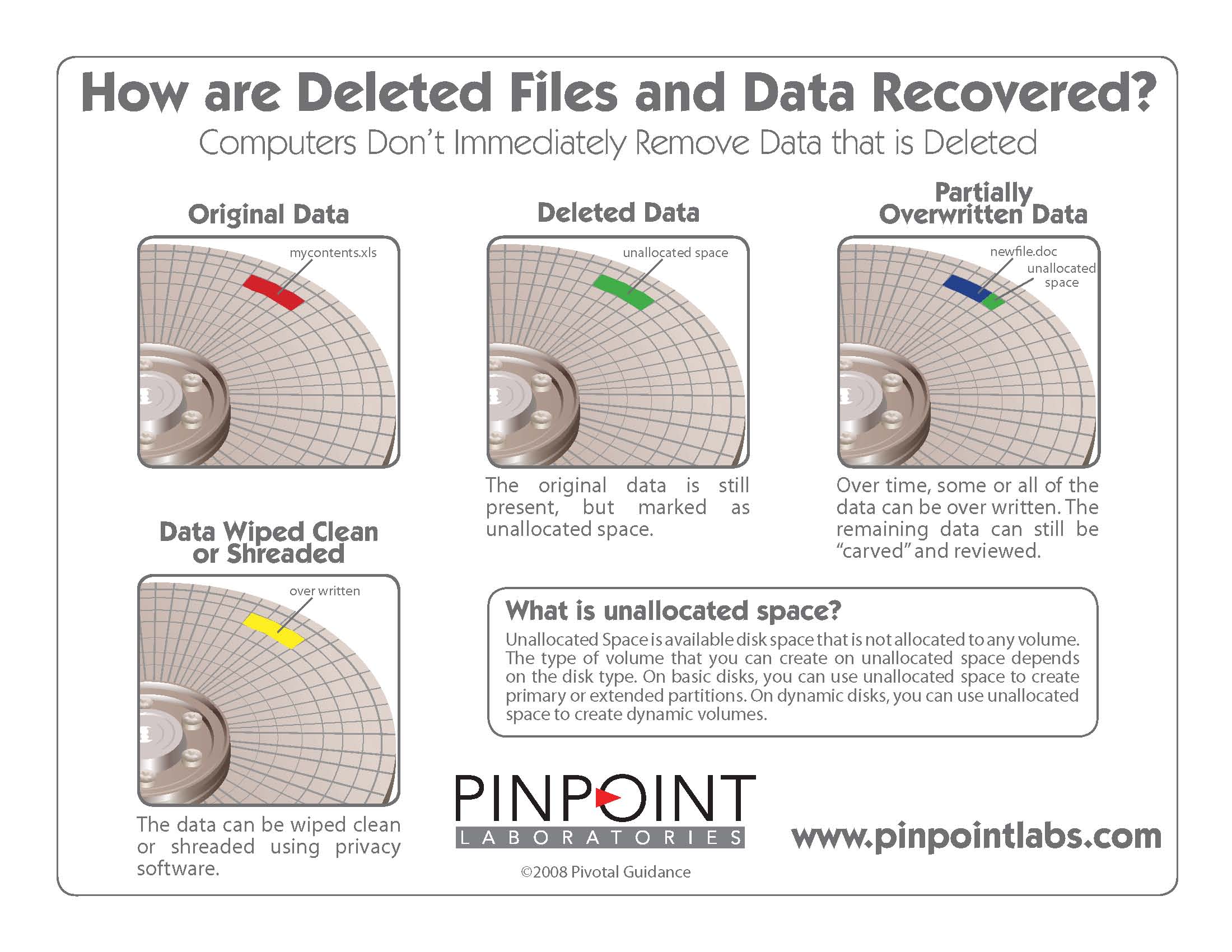 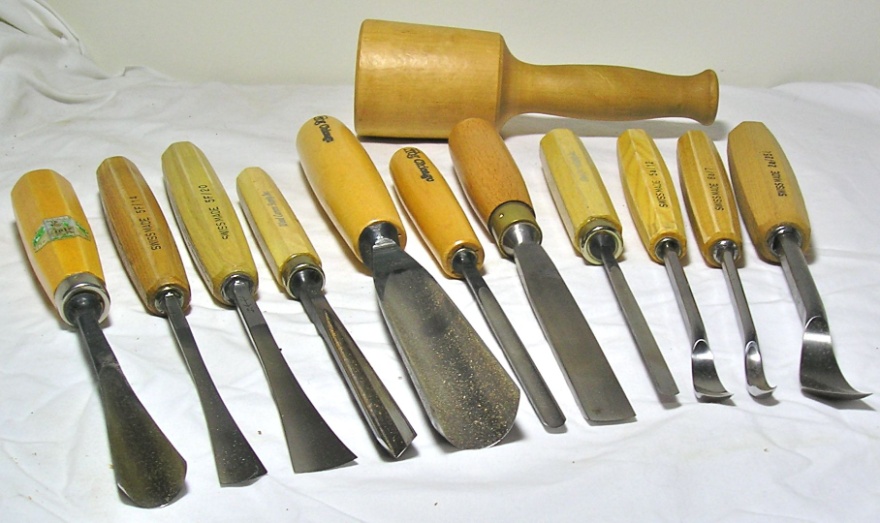 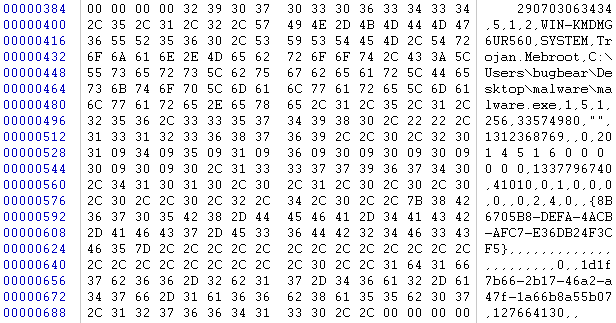 10/7/2012
Terminology(1)
Natural  Language processing : NLP
is a field of computer science, artificial intelligence, and linguistics concerned with the interactions between computers and human (natural) languages.

 Many challenges in NLP involve natural language understanding -- that is, enabling computers to derive meaning from human or natural language input.

NLP Technology: information extraction , machine translation , vision and language , natural language interface.
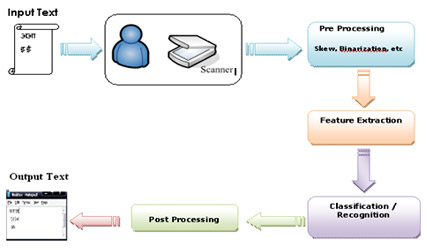 10/7/2012
Terminology(2)
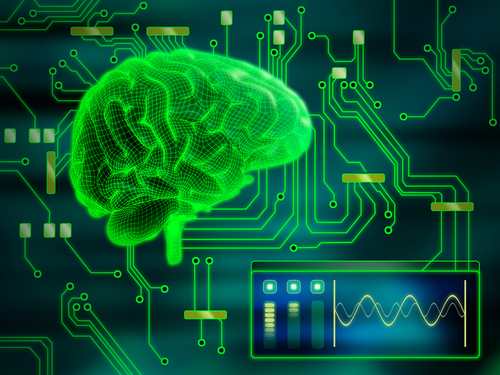 Machine learning :a branch of artificial intelligence

concerned with the design and development of algorithms that take as input empirical data, and yield patterns or predictions thought to be features of the underlying mechanism that generated the data.
10/7/2012
Terminology(3)
classification  : is the problem of identifying to which of a set of categories (sub-populations) a new observation belongs, on the basis of a training set of data containing observations (or instances) whose category membership is known.

Entropy  : is a measure of the unpredictability of an information stream , The idea of entropy of information is credited to Shannon who gave a formula to express it.
10/7/2012
Terminology(4)
Support vector machines (SVMs)
● Represent file fragments as high-dimensional
vectors, where each dimension is some “feature” of the file fragment

● During training, SVM takes feature vectors with known file types, and partitions feature space such that each partition corresponds to a file type.

● During testing, check into which partition
feature vector falls
10/7/2012
Terminology(5)
(SVMs)
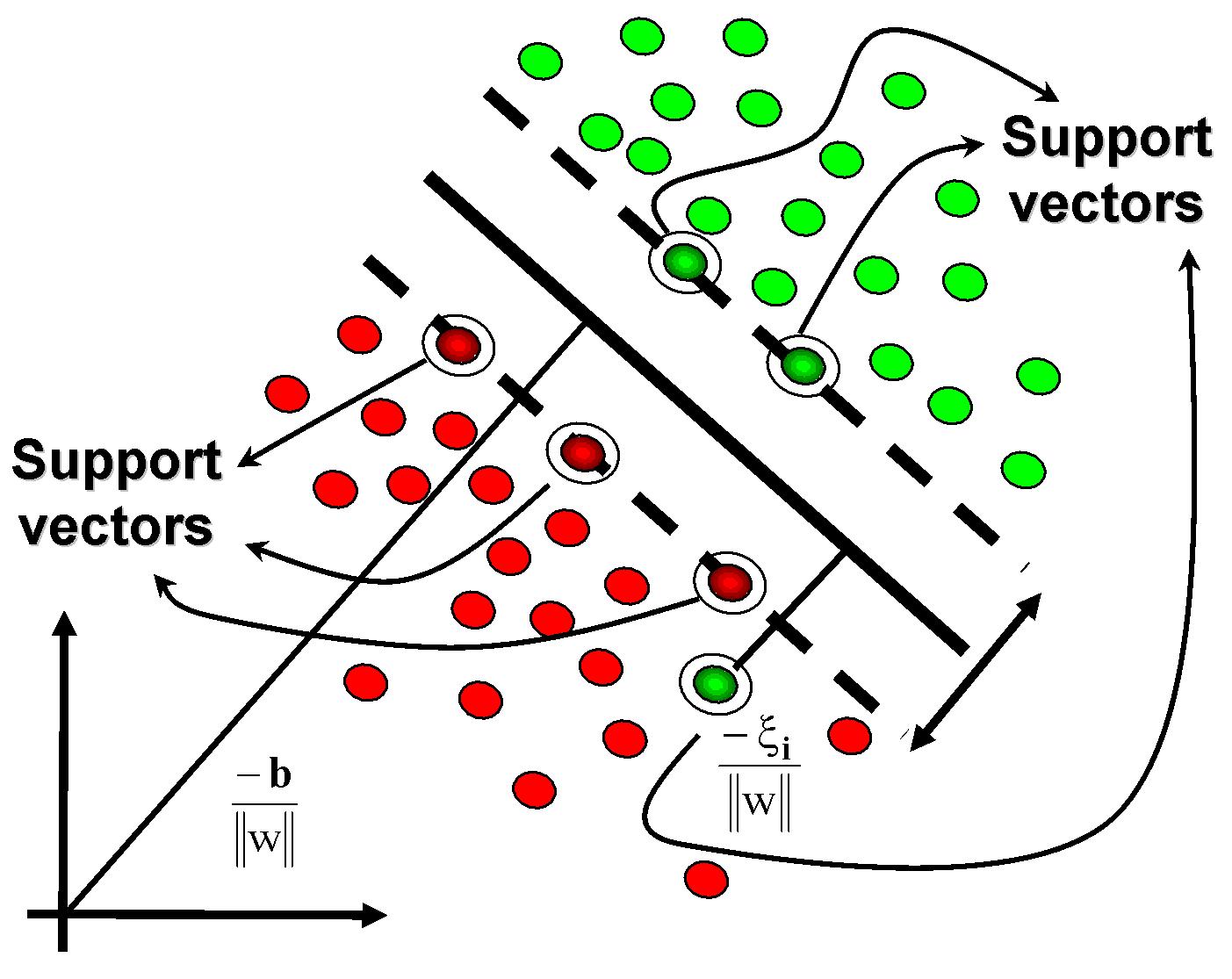 10/7/2012
Terminology(6)
(SVMs)
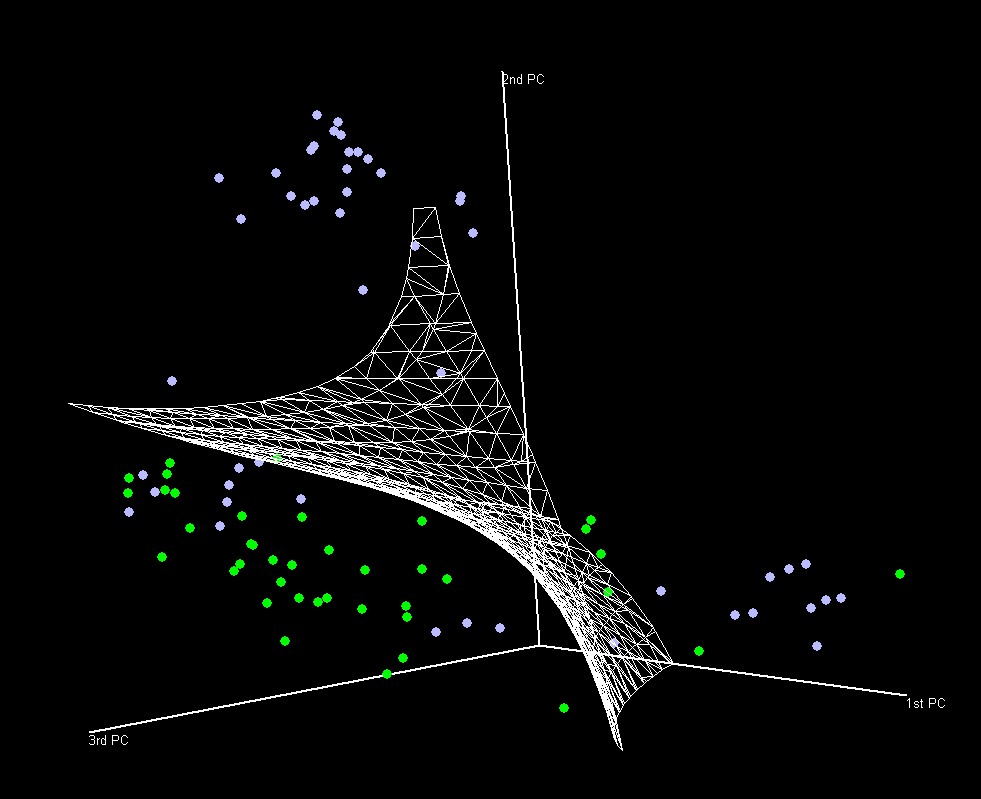 10/7/2012
Terminology(7)
SVM
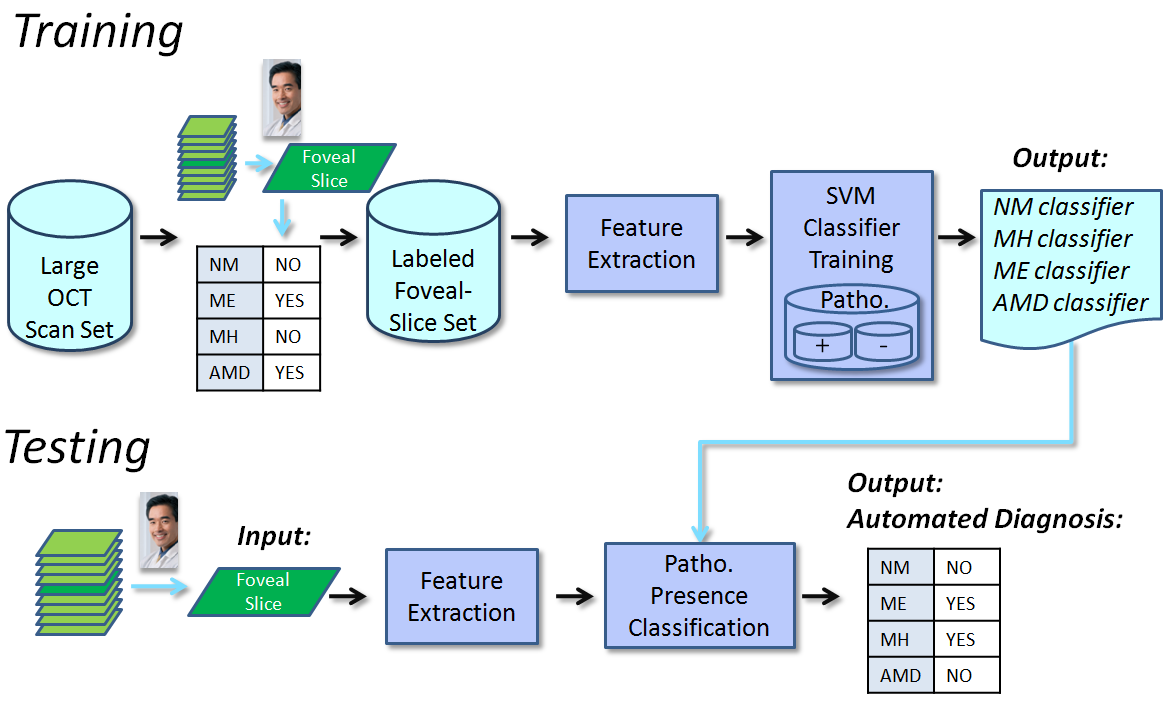 10/7/2012
Terminology(8)
Bag-of-word model (BoW):representation used in NLP ,In this model, a text (sentence or document) is represented as an unordered collection of words, disregarding grammar and even word order. 
Example :
 Here are two simple text documents: 
                                       John likes to watch movies. Mary likes too. 
                                      John also likes to watch football games. 
Based on these two text documents, a dictionary is constructed as:
{"John": 1, "likes": 2, "to": 3, "watch": 4, "movies": 5, "also": 6, "football": 7, "games": 8, "Mary": 9, "too": 10}
Representation of the document using the above dictionary lead us to the following matrix 
[1, 2, 1, 1, 1, 0, 0, 0, 1, 1] 
[1, 1, 1, 1, 0, 1, 1, 1, 0, 0]

The element at (i,j) is the word count (or,
frequency) of the i’th word in the j’th
document.
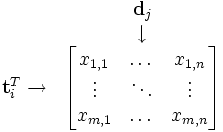 10/7/2012
Problem : File fragment classification
● Files can be stored in a fragmented manner on the disk

● When file system information is missing or  corrupted, carving files from file fragments requires some automated way of classifying file fragments according to file type
10/7/2012
Related Work (1)
10/7/2012
Related Work (2)
Same as this paper
10/7/2012
Related Work (3)
Issues we must car about :-

File type we used in the experiment.
We must report the classifier how it is perform in each different file type .
Insure that the training and testing set didn’t overlap
Omit the first  file fragment , when create  the sets.
10/7/2012
Problem : File fragment classification
● Files can be stored in a fragmented manner on the disk

● When file system information is missing or  corrupted, carving files from file fragments requires some automated way of classifying file fragments according to file type
10/7/2012
Contribution
Applying supervised machine learning techniques from NLP (natural language processing) to file fragment classification.

● Experiments yield promising results
10/7/2012
Data Set (1)
Derived from freely available Garfinkel corpus (govdocs1)

● Uniformly sampled files such that would have at least 10 files made up of at least 10000 file fragments, for each file type.

● Discarded first and last fragment of each file
[Calhoun&Coles '08; Conti et al. '10; Li et al. '10]

● Uniformly sampled 9000 fragments for each file
type to create data set .
10/7/2012
Data Set (2) File Type
● Selected 24 well-known file types from among the most well-represented file types among govdocs1 files

● Including low entropy (e.g. text) and high entropy (e.g. compressed) files

● TODO: Develop rigorous methodology for selecting file types of forensic interests
Developed later in future work
10/7/2012
Data Set (3)File Type
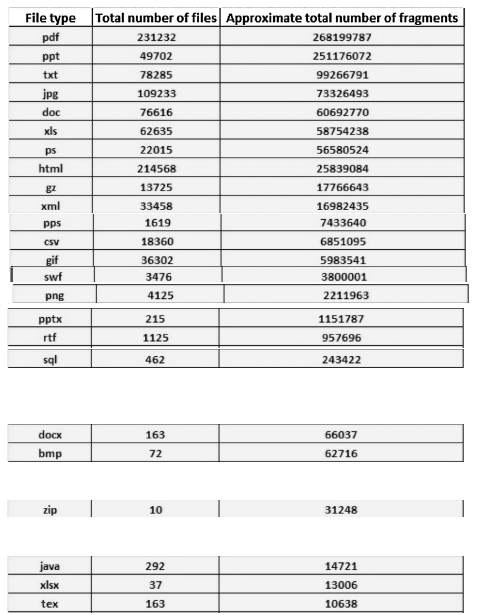 10/7/2012
Data Set(4) File fragment size
Generally, safe to assume file fragments are 512-bytes in size

● Without filesystem information, cannot safely assume larger size

● Smaller file fragments are harder to classify [Gopal et al. '11]
10/7/2012
Features (1) : Unigrams and bigrams
● A unigram is a single byte within a file fragment

● A bigram is a pair of consecutive bytes within a file fragment

● Histogram of unigrams constitutes 256 features
[Li et al. '05; Veenman '07; Li et al. '10]

● Histogram of bigrams constitutes 256 ^2  features
[Gopal et al. '11]
10/7/2012
Features (2) : Shannon entropy
● Measure of uncertainty associated with a
random variable [Shannon '48].

● Conti et al. ['10] found entropy of bigrams to be
effective for classifying file fragments.
10/7/2012
Features (3) : Hamming weight
● Total number of ones divided by total number
of bits in file fragment [Conti et al. '10]
10/7/2012
Features (4): Mean byte value
● Mean value of all the bytes in a file fragment
[Conti et al. '10]

An average (Mean) is simply all the values of the bytes added together and then divided by the number of bytes in the fragment.
Sum(byte)/512  ??????
10/7/2012
Features (5): Kolmogorov complexity
Minimum amount of data needed to specify a file fragment [Kolmogorov '65; Lempel&Ziv '76]

 Can be approximated by compressing the file
fragment (e.g. with bzip2 algorithm) [Seward '01; Veenman '07]
ab 32
For example :

abababababababababababababababababababababababababababababababab 
4c1j5b2p0cv4w1x8rx2y39umgw5q85s7traquuxdppa0q7nieieqe9noc4cvafzf
64 char
10/7/2012
Features (6): NLP features
Average closeness between bytes (i.e. the average distance between consecutive bytes)



 Longest contiguous streak of repeating bytes.
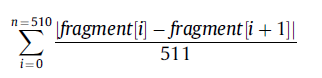 How
10/7/2012
Experiments I
● Three experiments (k = 1000, 2000, 4000)

● Uniformly sample k file fragments for each file
type to produce data set of 24・k file fragments

● Randomly partition data set into training and
testing sets (in, roughly, 9-to-1 ratio)

● Ensure fragments from the same file do not
appear in both the training and testing sets
10/7/2012
Experiments II
● Train libsvm [Chang&Lin '11] on training set
and test on testing set

● Repeat ten times, each time resampling the 24・k file fragments
10/7/2012
Experiments III
● We used linear kernel [Li et al. '10], default parameters, and did not scale the feature vectors

● Optimal parameters and scaled feature vectors should yield better results

● SVM optimized for linear kernel (e.g. liblinear)
can dramatically decrease training time
10/7/2012
Result 1
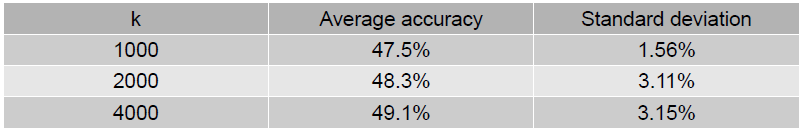 10/7/2012
Result 2
● Prediction accuracy of 49.1%

● Baseline is 1/24 ≈ 4.17% (random chance)

● Axelsson ['10] achieved 34% on 28 file types

● Veenman ['07] achieved 45% on 11 file types

● Gopal et al. ['11] achieved about 33% using
macro-averaged F1 metric

● Using same metric, our accuracy is 48.0%
10/7/2012
Result 3
Better  Accuracy for Text file
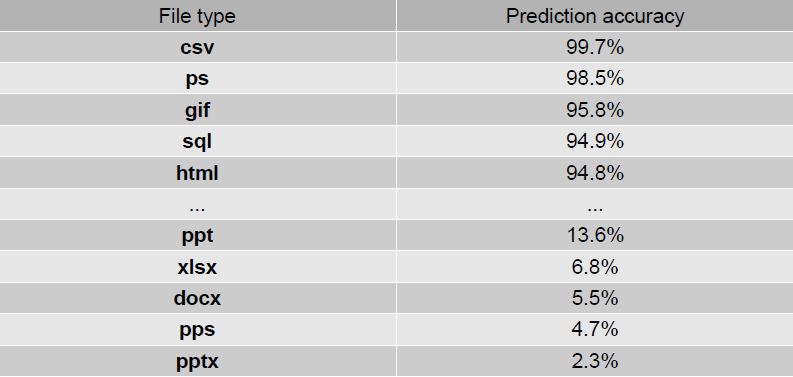 Poor accuracy for other file type
10/7/2012
Result 4
Best performance on low entropy file
fragments, and worst on high entropy file fragments, which agrees with previous work [Conti et al. '10; Li et al. '10]
10/7/2012
Result 5 (Confusion Matrix)
In the field of artificial intelligence, a confusion matrix is a specific table layout that allows visualization of the performance of an algorithm, typically a supervised learning one.

Each column of the matrix represents the instances in a predicted class.

each row represents the instances in an actual class

it easy to see if the system is confusing between the classes.
10/7/2012
Actual  class
Result 6 (Confusion Matrix)
Predicted Class
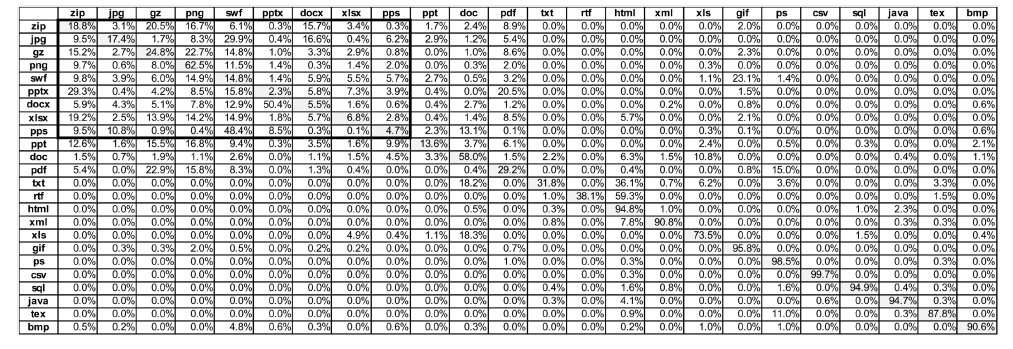 10/7/2012
Some more (preliminary) findings
Histogram of bigrams provided most significant contribution to classification accuracy.

 Histogram of unigrams, contiguity, and Hamming weight were also important (but to a much lesser extent).

 Take this with grain of salt
10/7/2012
Conclusion & Future work
Need to focus efforts on classifying high
entropy file fragments

 Consider applying various machine learning
boosting techniques, such as AdaBoost
[Freund&Schapire '97]

Consider first classifying according to broadcategories (e.g. Encrypted vs. Machine Code vs. Text) [Conti et al. '10], and using a separate specialized classifier within each category
10/7/2012
Flaws
Not clear how it is different from the previous work. They said that they used more file types and different data set).
They didn’t explain well the features vector they used .also how these affect the performance of the algorithm. Which is the most important issue in the experiment.
Some times they didn’t mention important information from the literature which is important to make it fair for the comparison with the others.
they didn’t apply the other techniques to the same data .
It is appear that there is no motivation in there work. Just they try different techniques and claim that they have promised result !!!!!!!!!!!!!!!!!!!!!!!!!!!!!!!!!!
10/7/2012
Thank you
10/7/2012
Questions
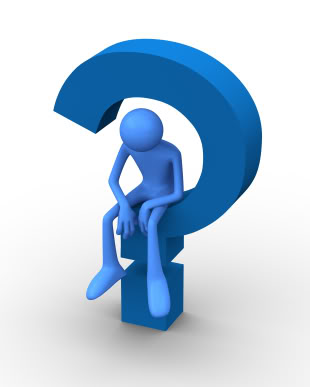 10/7/2012